Unit10: When will sports Day be?
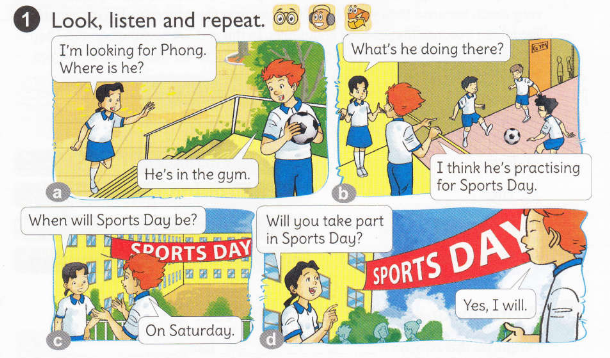 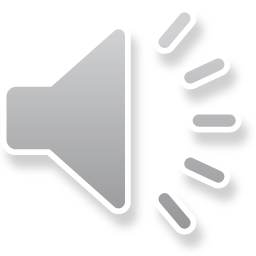 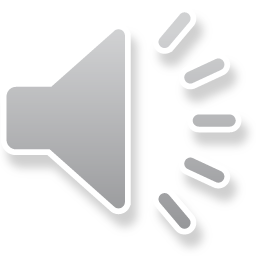 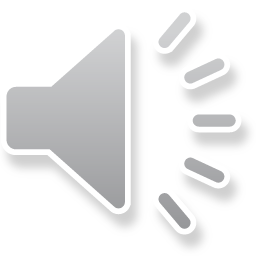 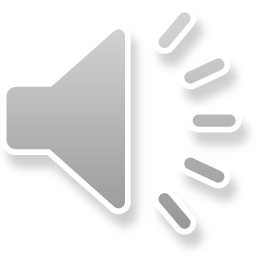